Small footprint exhibitions
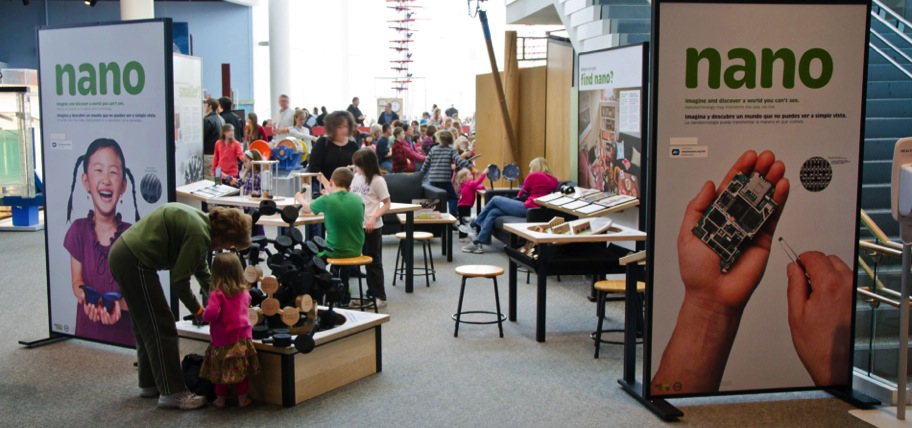 www.nisenet.org
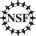 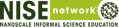 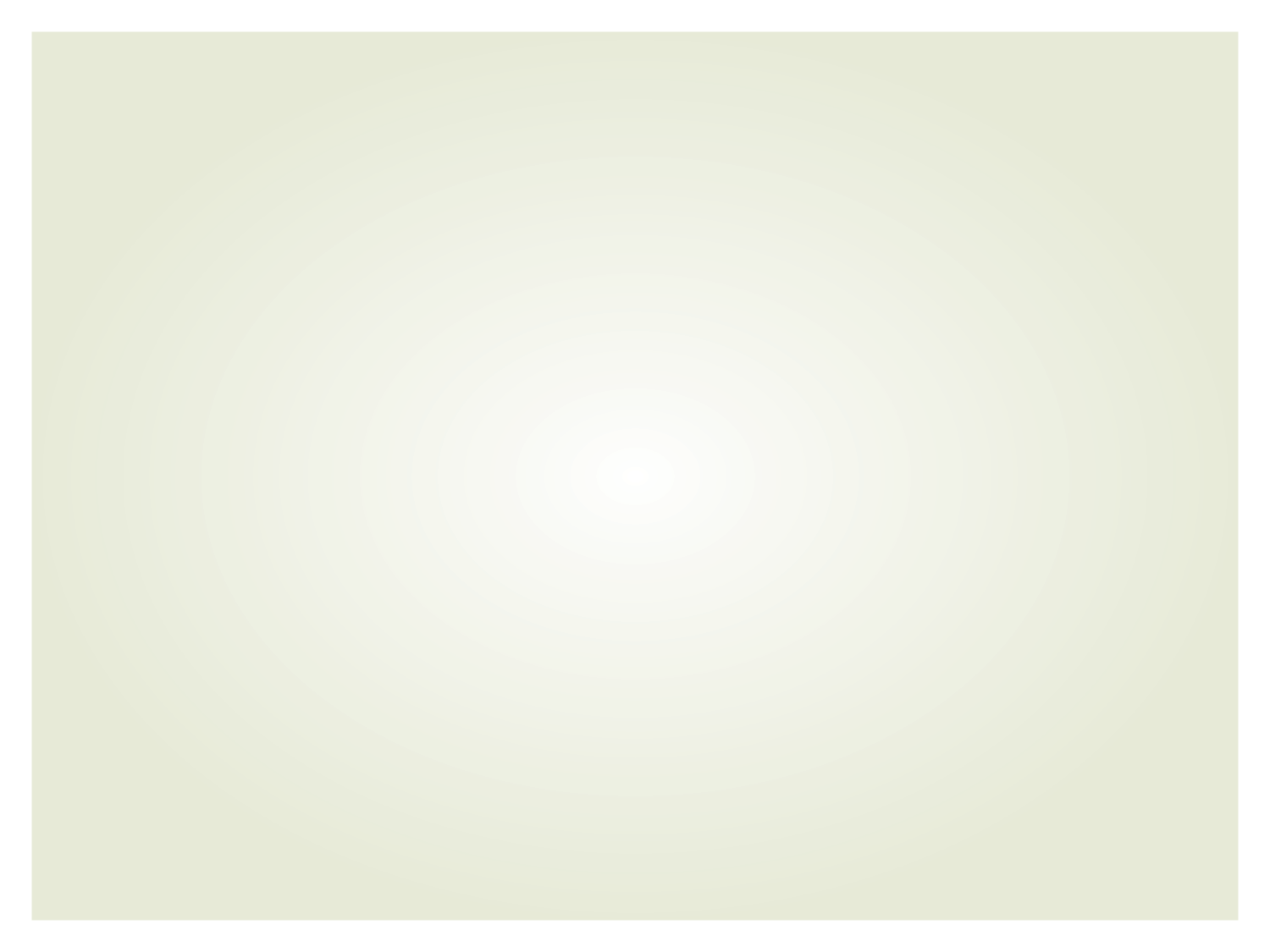 Overview
Nano small footprint exhibition
Possible future directions
Discussion
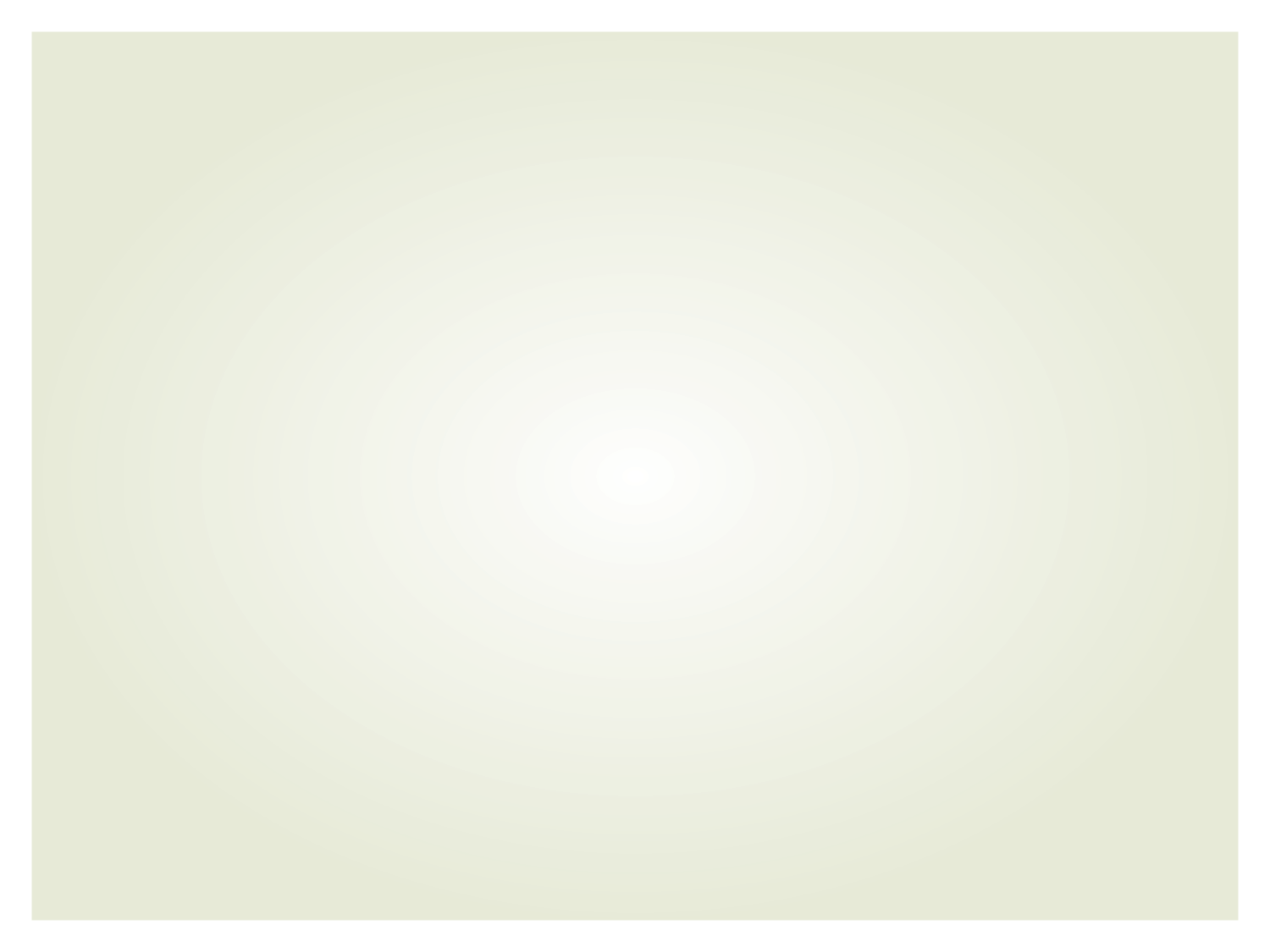 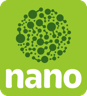 Nano exhibition
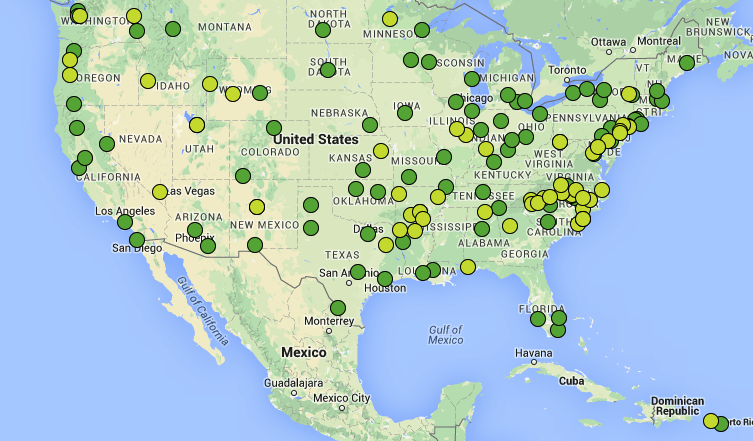 • Owning = 93
• Sharing = 56
     Total = 149
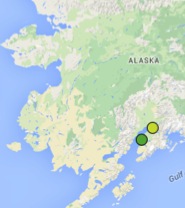 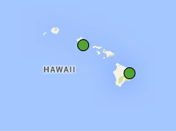 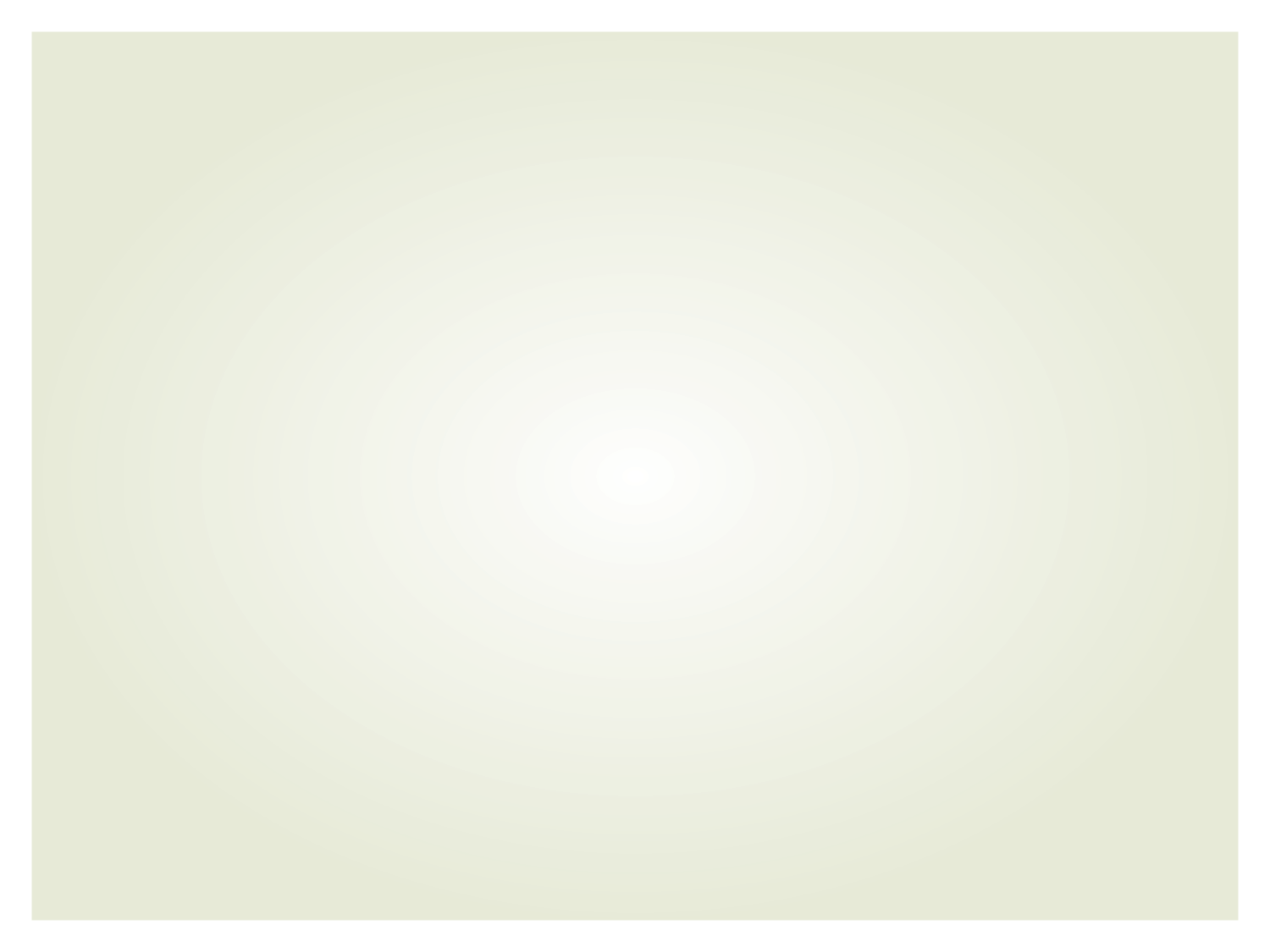 Science Museum of Minnesota
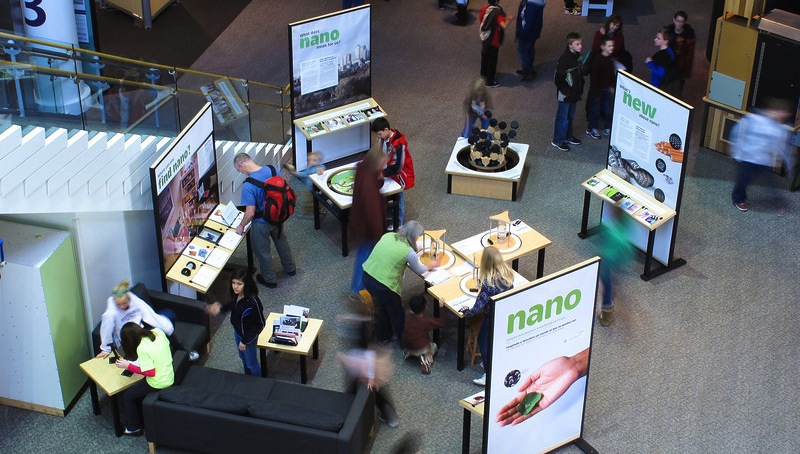 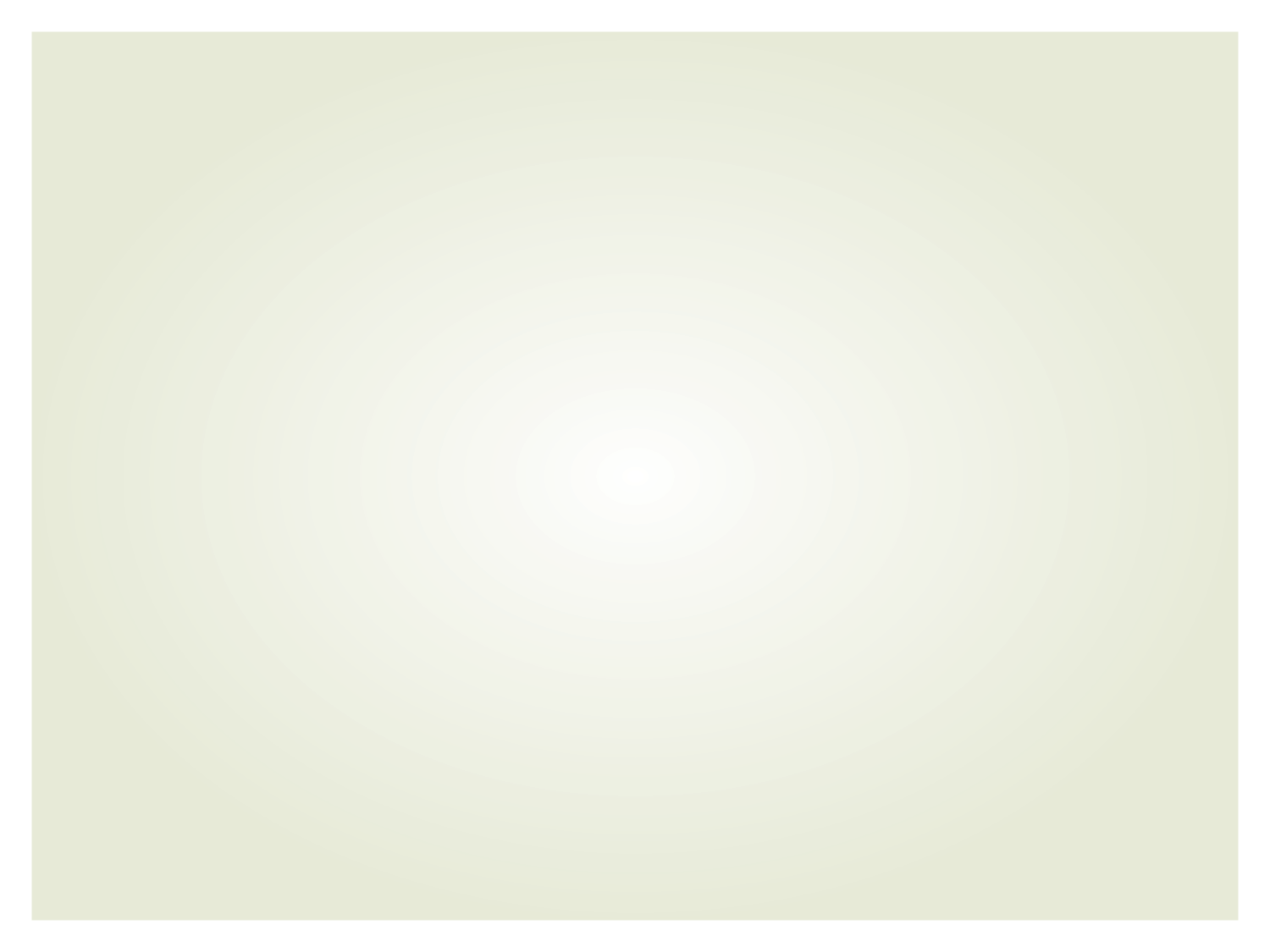 OMSI
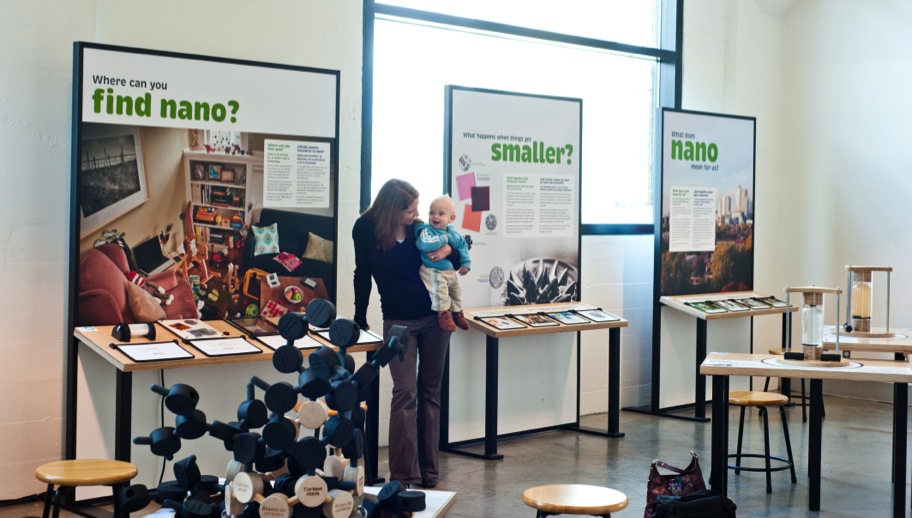 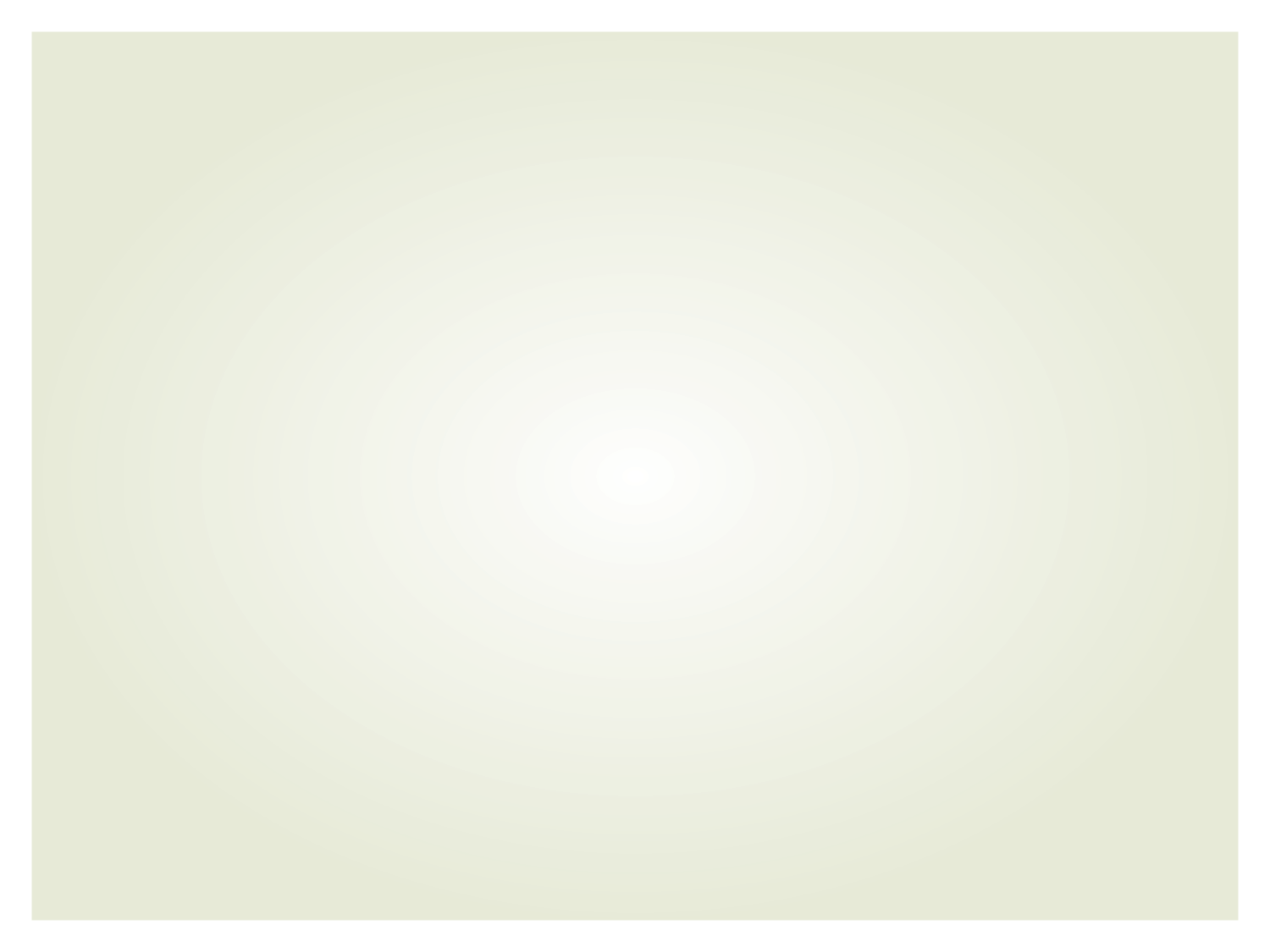 Port Discovery
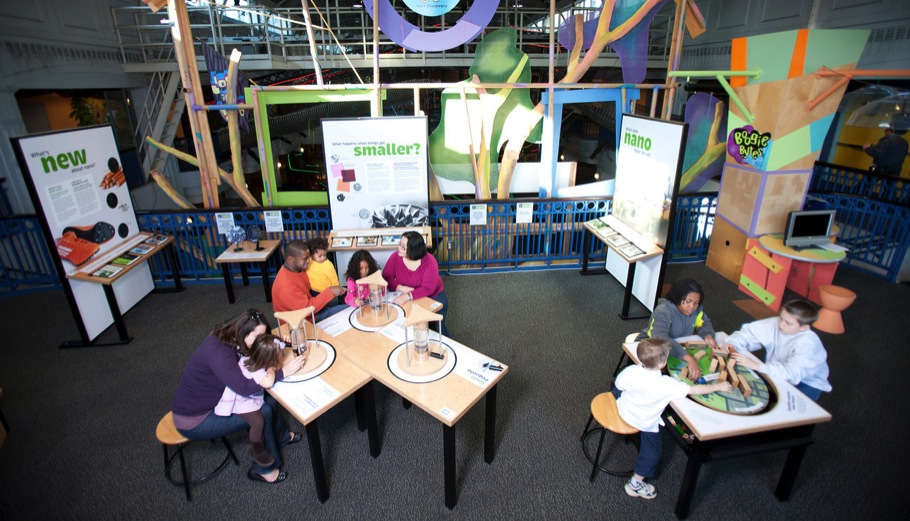 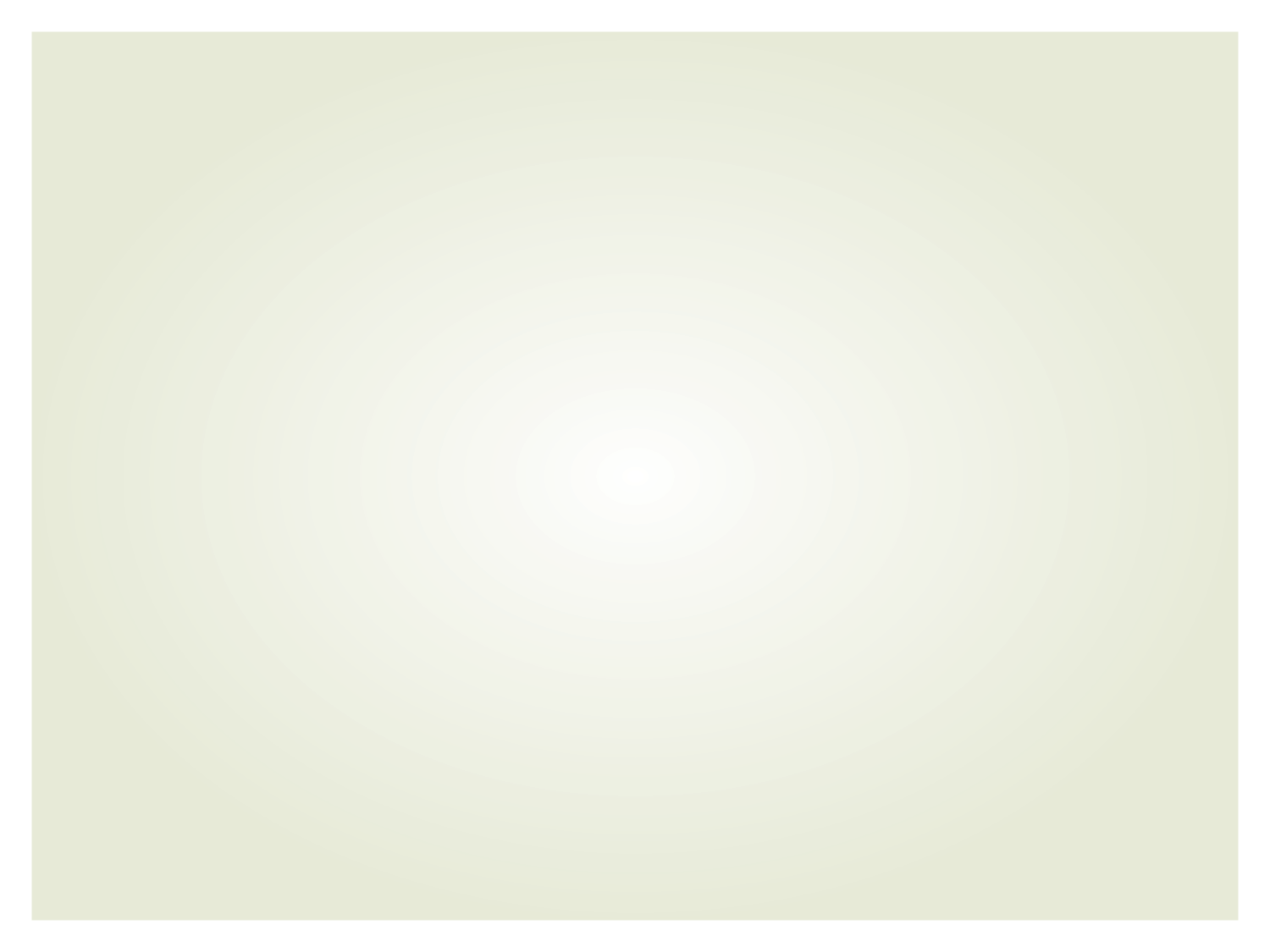 COSI
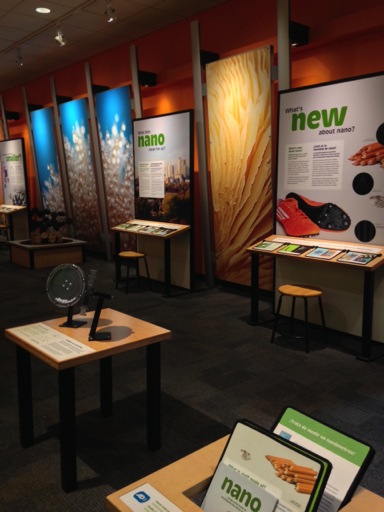 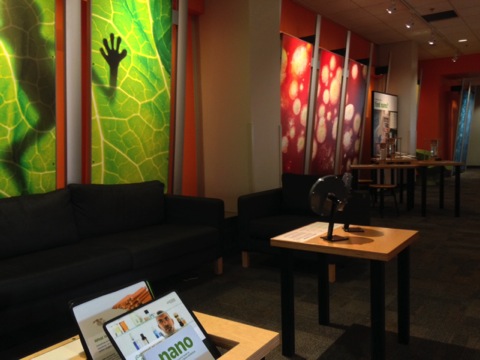 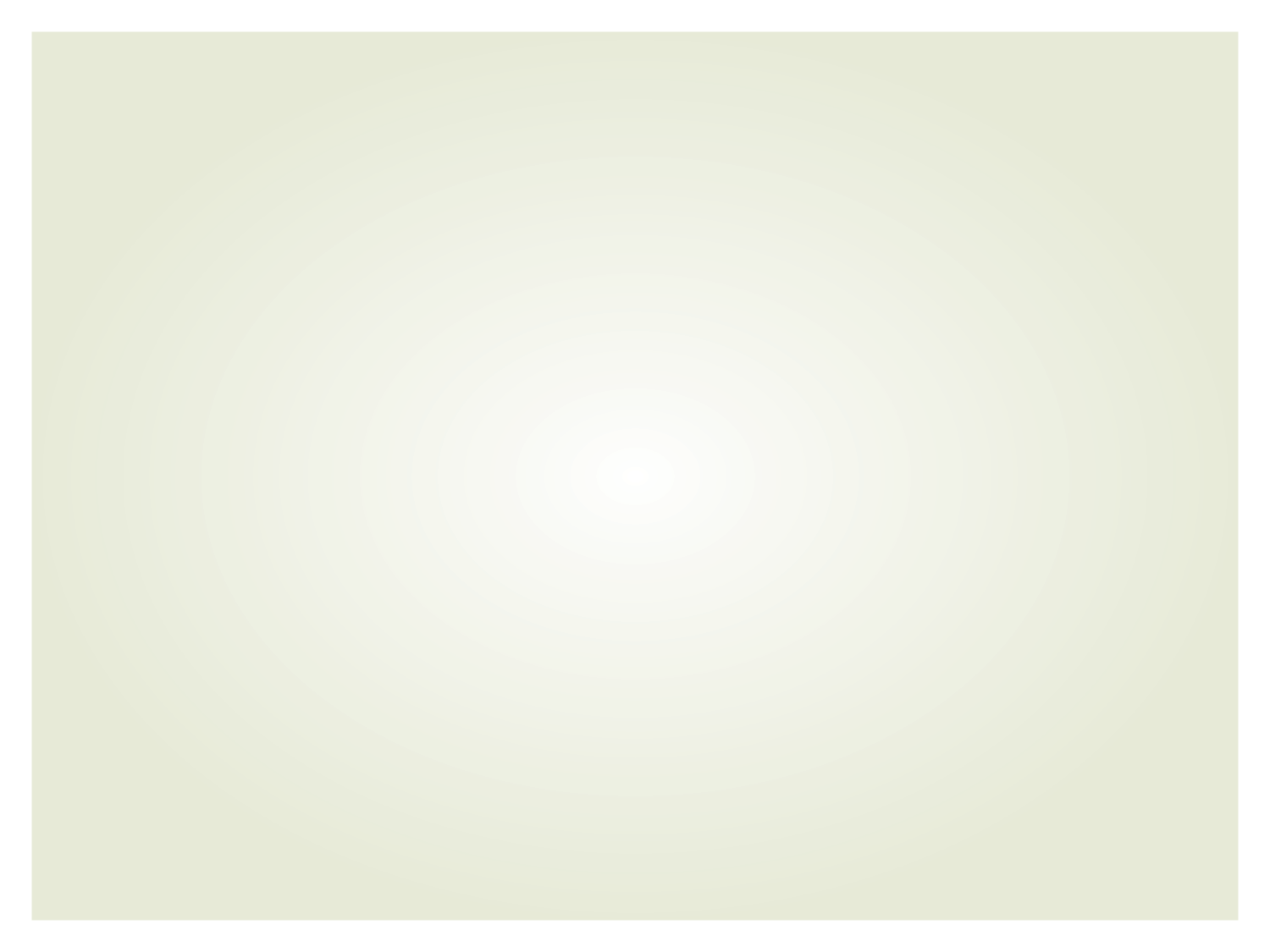 Small footprint exhibition
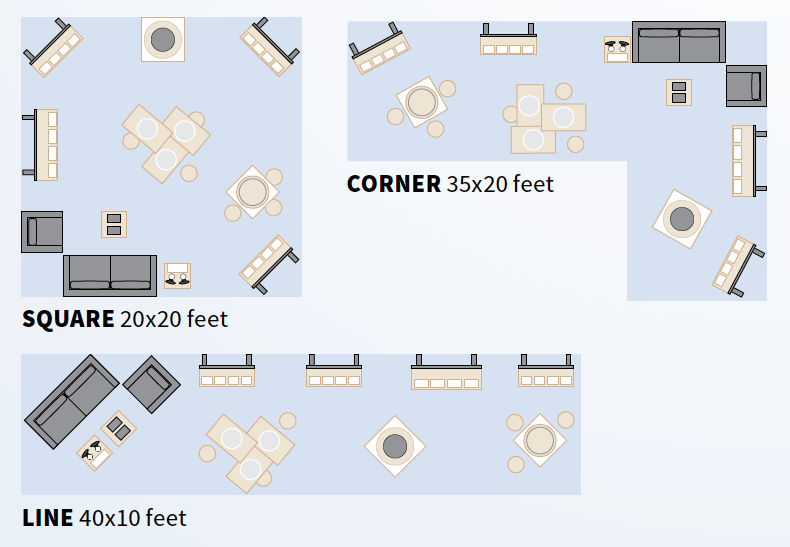 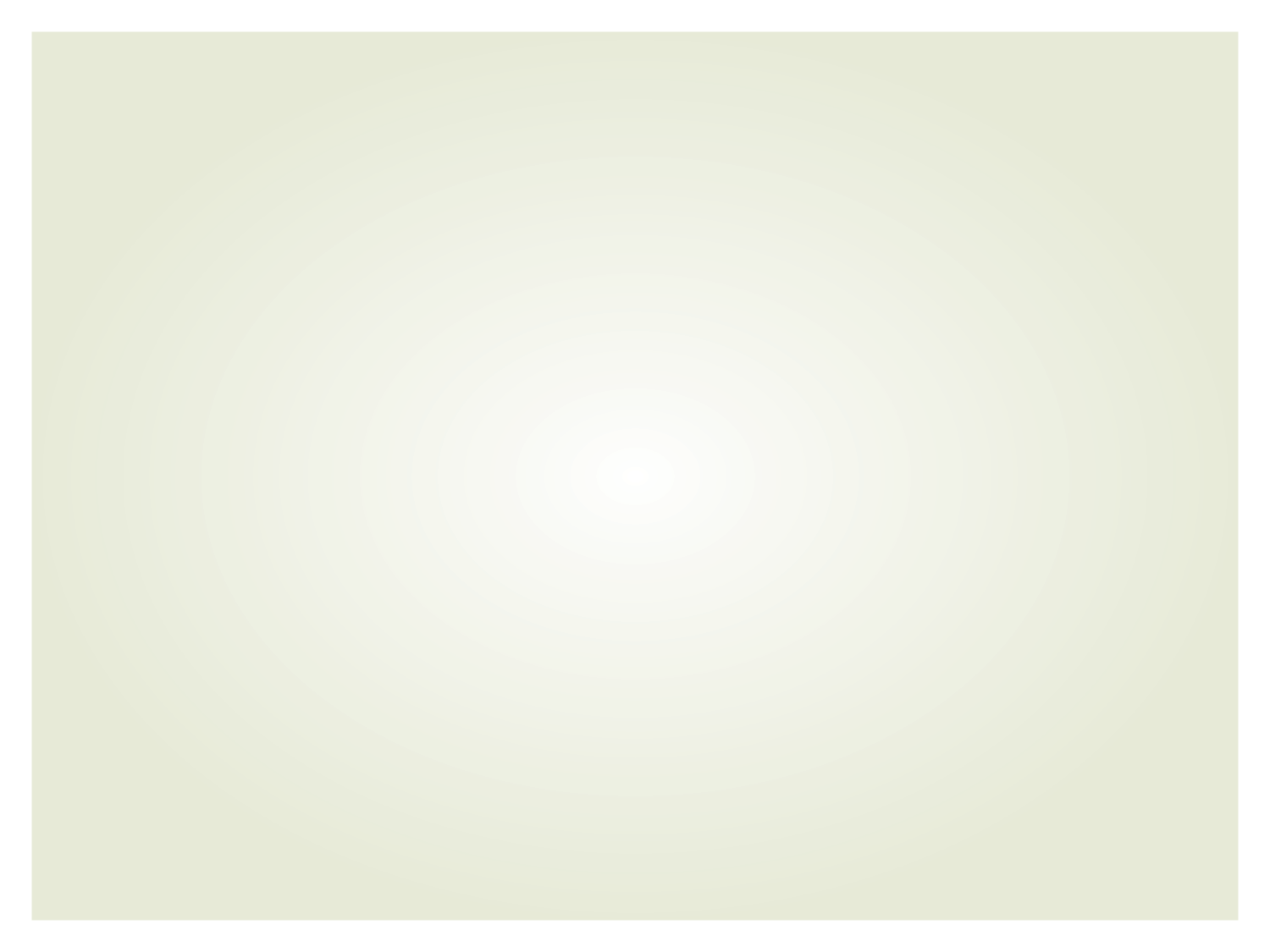 Small, smaller, nano
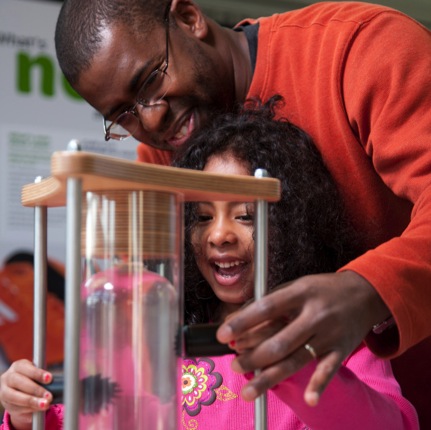 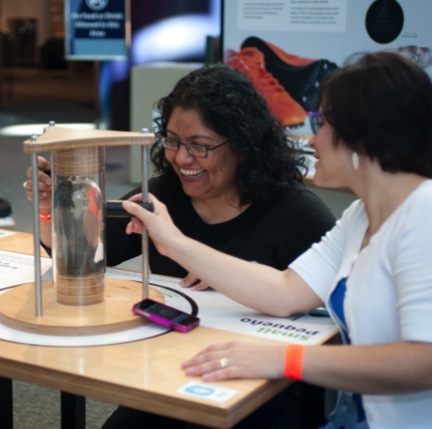 [Speaker Notes: Exploring the question: What happens when things get smaller?
LEFT: Museum visitors using Small, Smaller, Nano at Port Discovery Children’s Museum.
RIGHT: Bilingual design consultants using the component at SMM.]
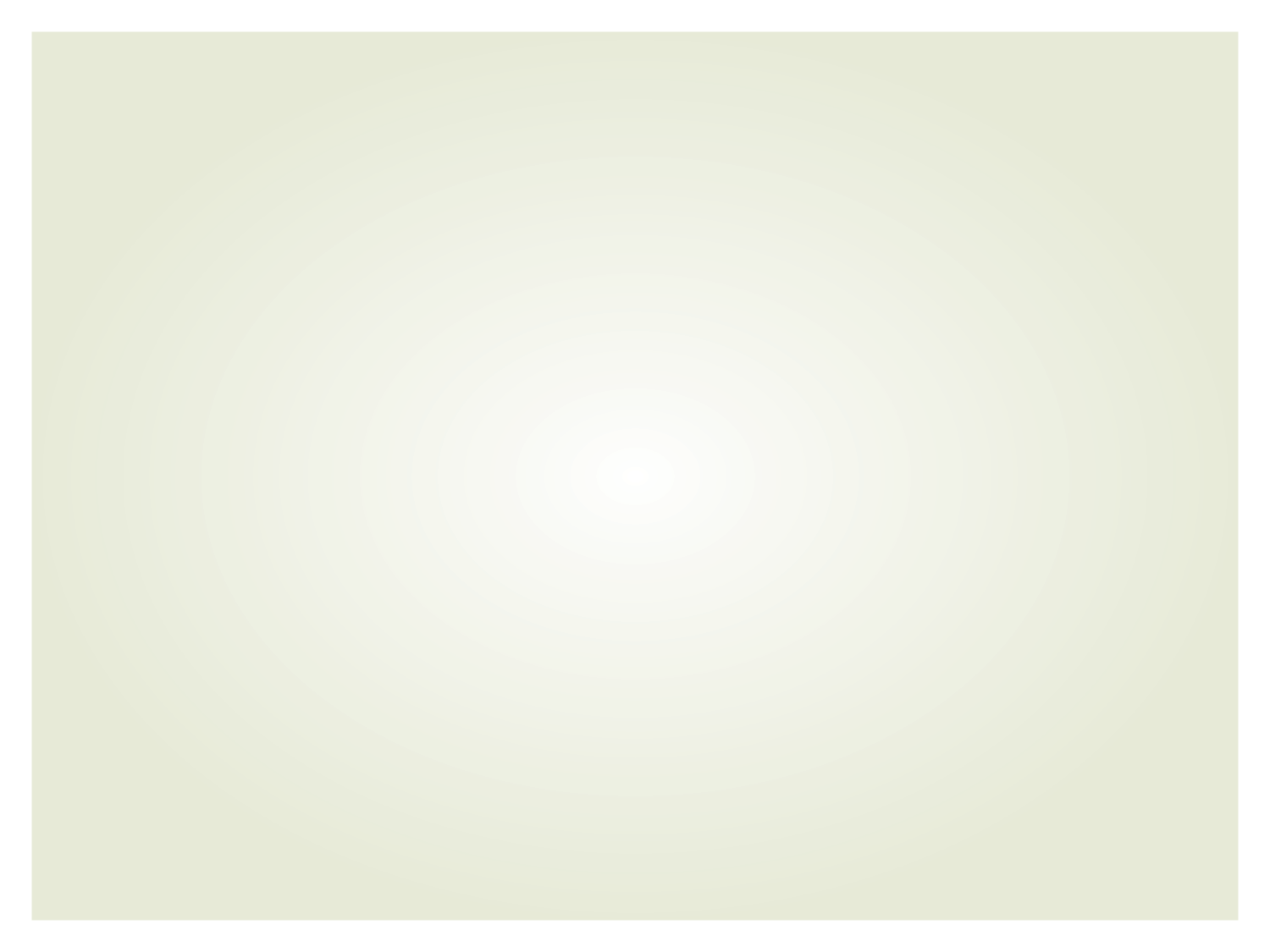 Graphic panel			   Static vs. gravity
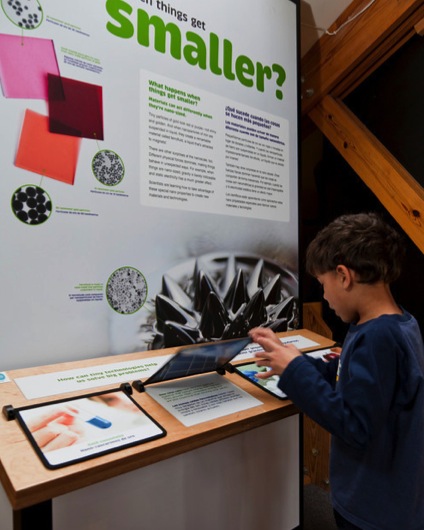 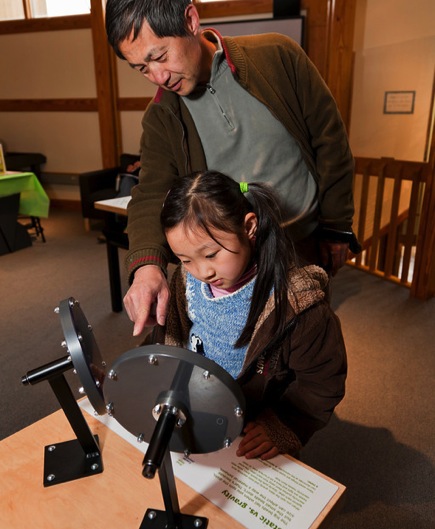 [Speaker Notes: Museum visitors using a graphic panel and the Static vs. Gravity component at the Sciencenter in Ithaca, NY.]
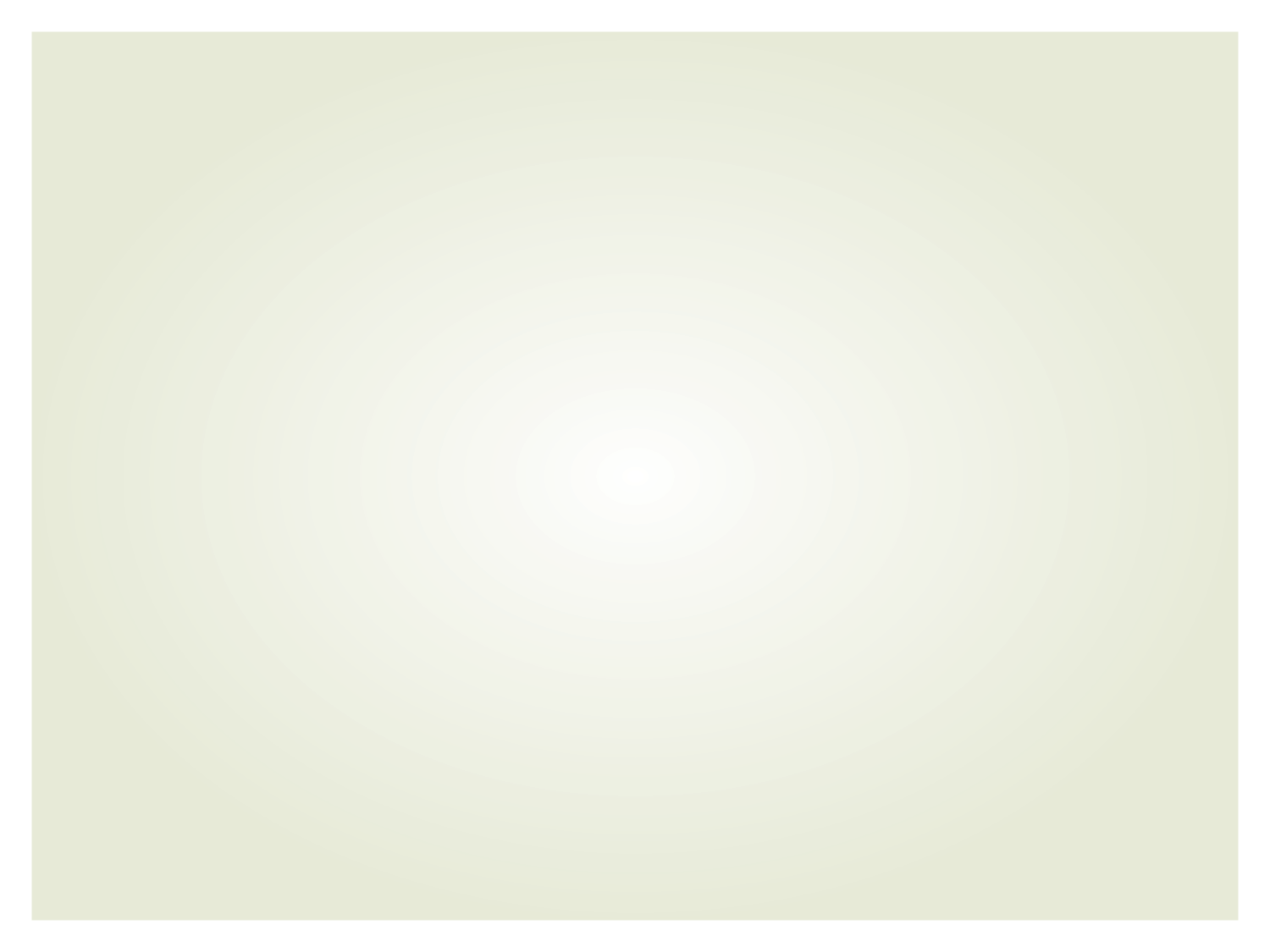 Build a giant carbon nanotube
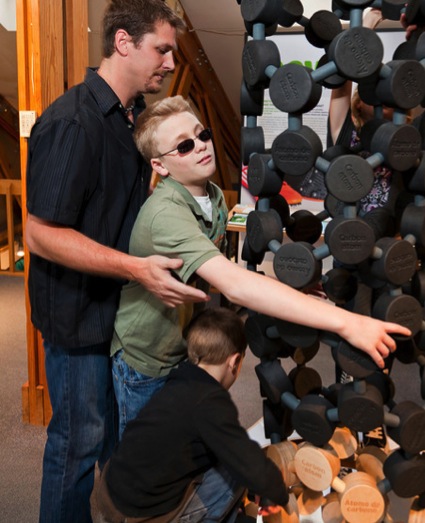 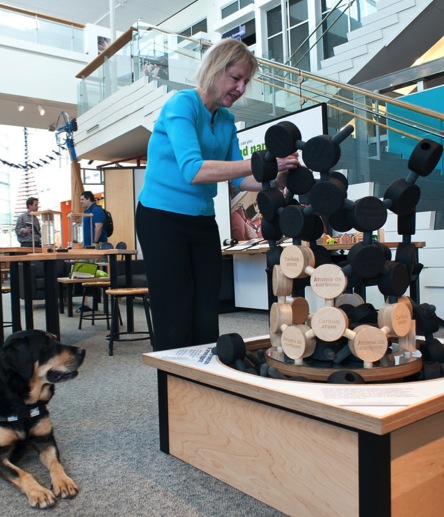 [Speaker Notes: LEFT: Blind universal design consultant using the Build a Giant Carbon Nanotube component at the Science Museum of Minnesota.
Experts with disabilities helped the exhibition team make Nano as accessible as possible. 

RIGHT: Museum visitors using Build a Giant Carbon Nanotube component at the Sciencenter, Ithaca, NY.
The older boy in this family is blind. He is working with his father and brother to build the model.]
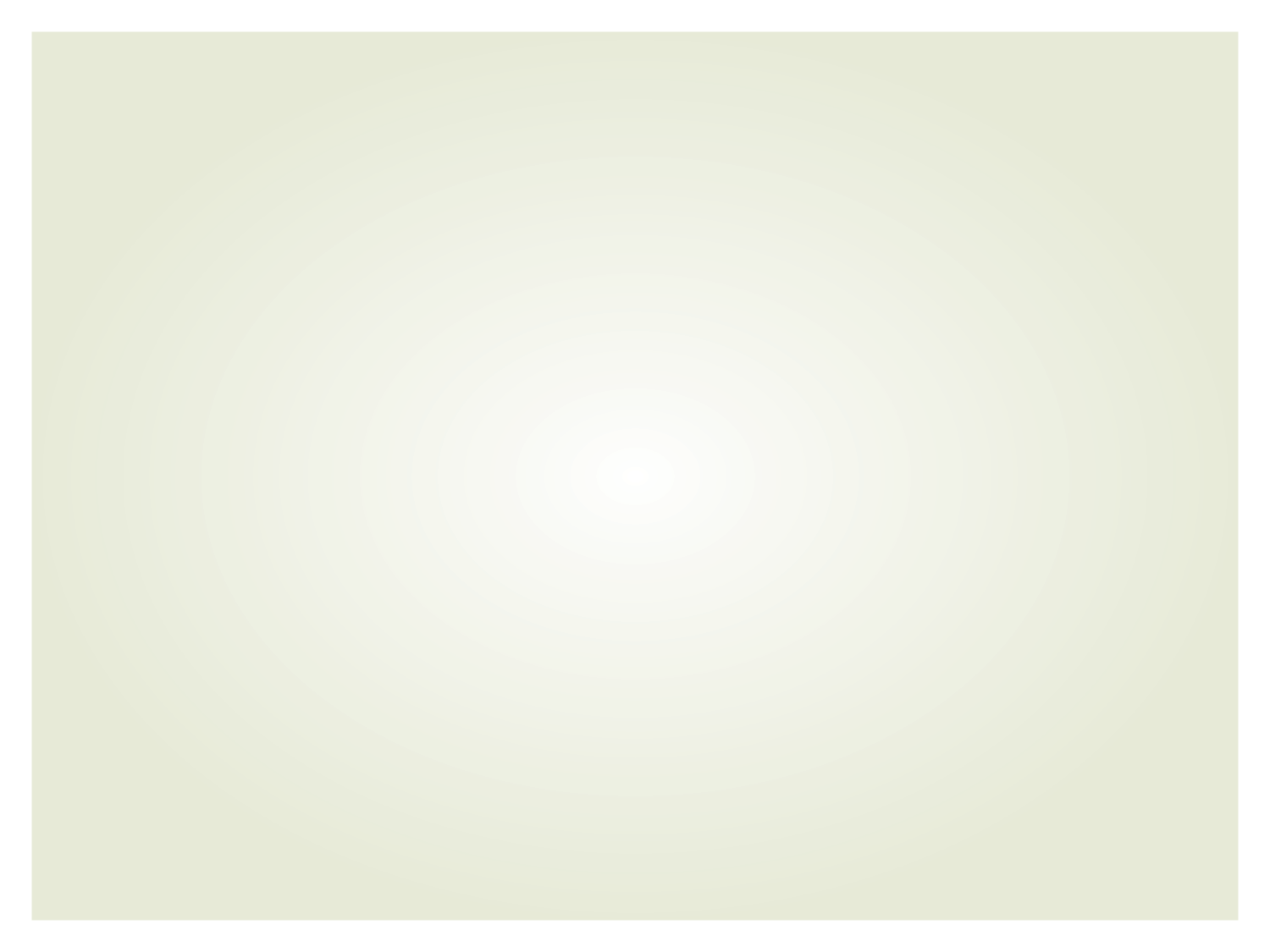 I spy nano!
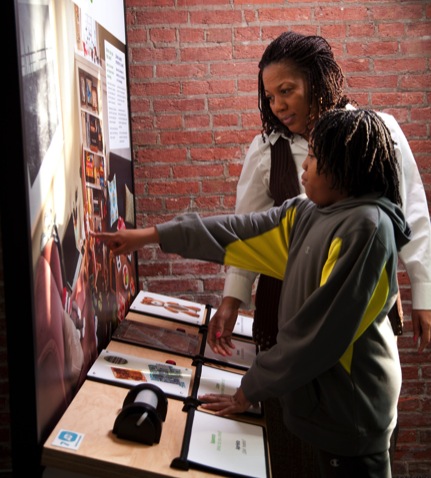 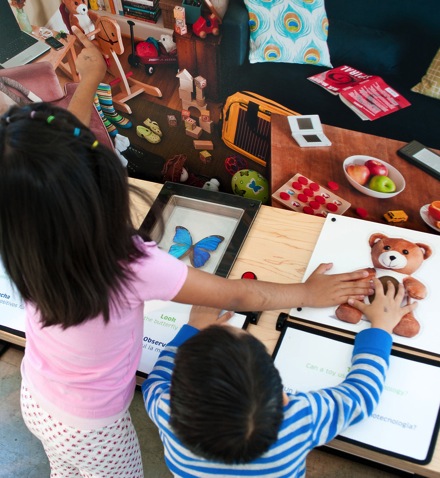 [Speaker Notes: Exploring the question: Where can you find nano?
LEFT: Museum visitors using I Spy Nano at the Port Discovery Children’s Museum.
RIGHT: The component at OMSI.]
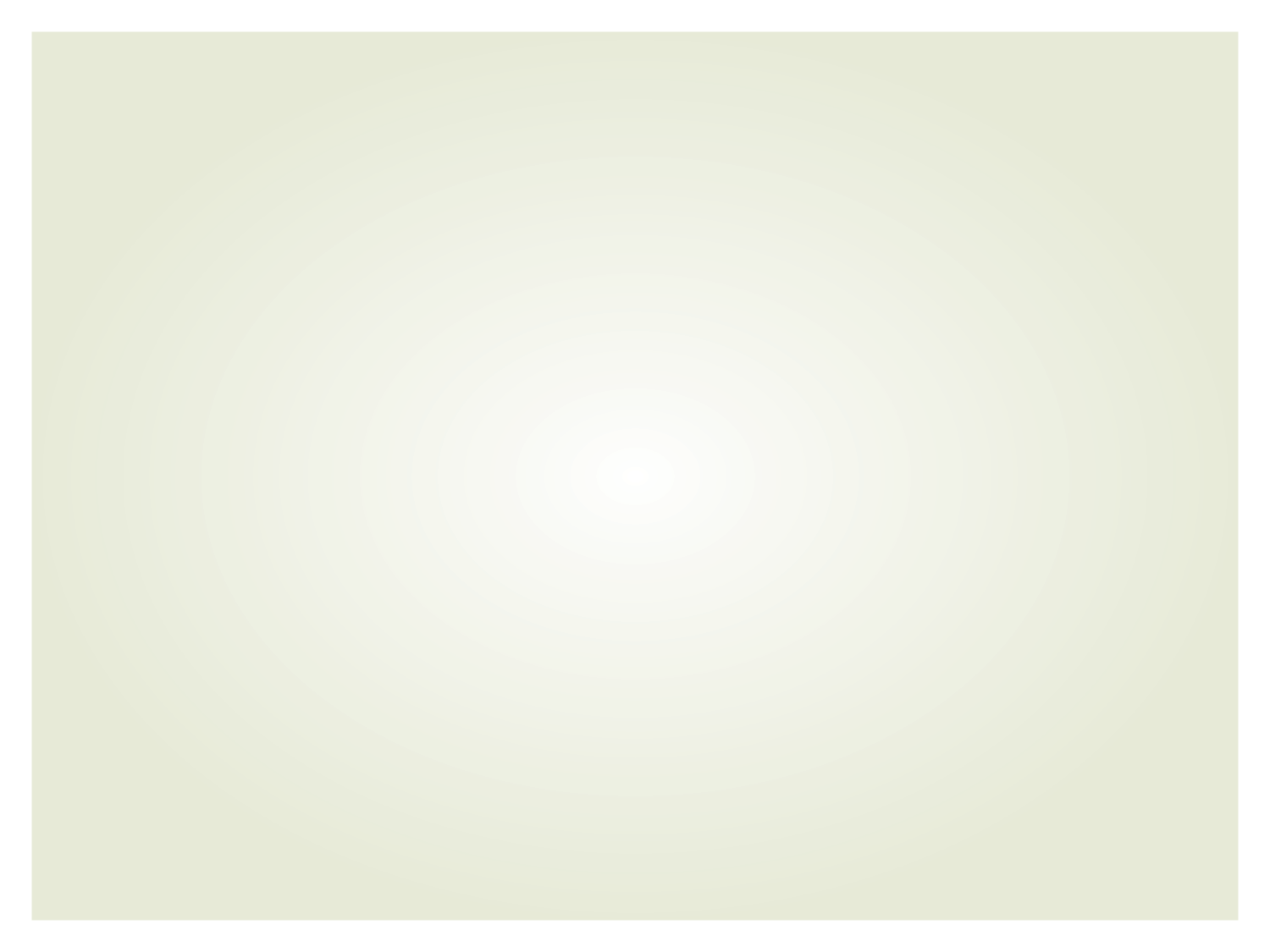 Balance our nano future
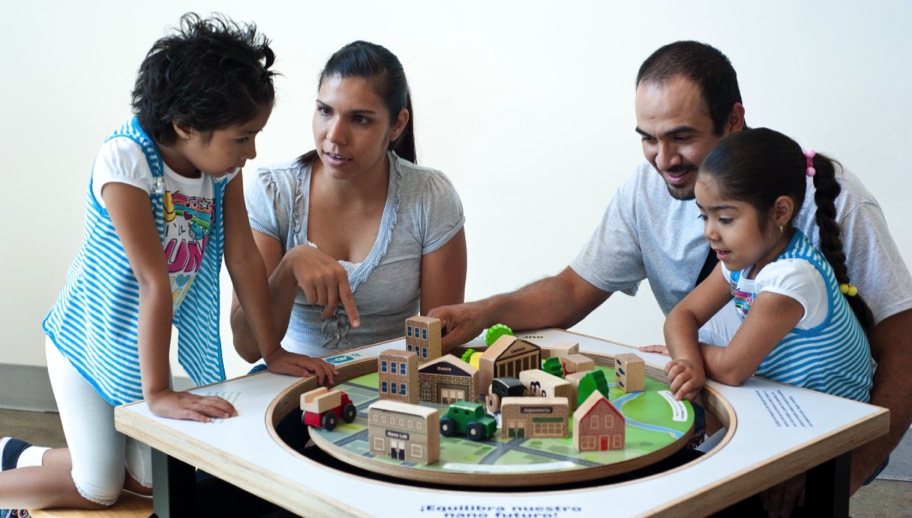 [Speaker Notes: Exploring the question: What does nano mean for us?
Museum visitors using Balance Our Nano Future at OMSI.]
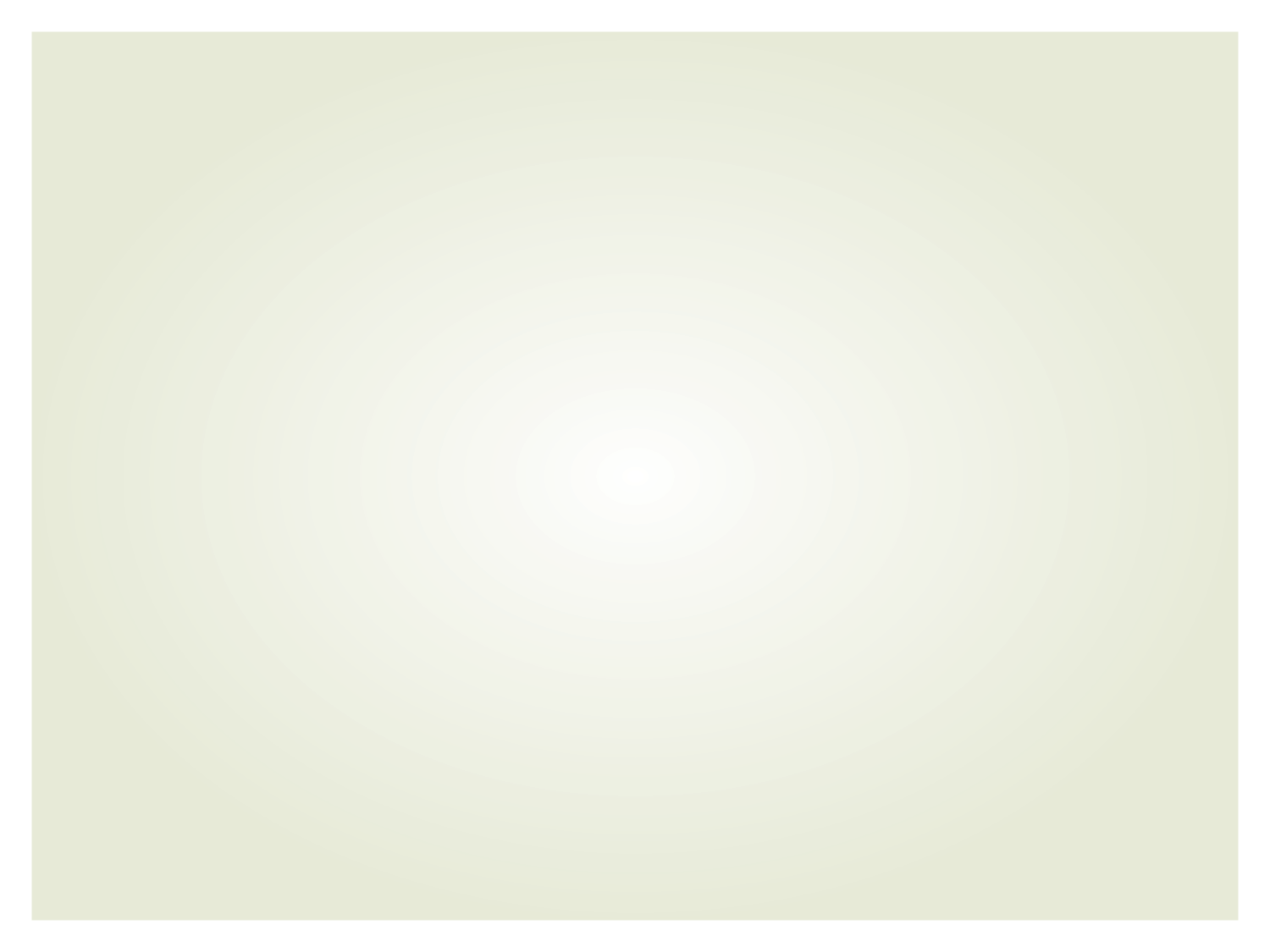 Reading area
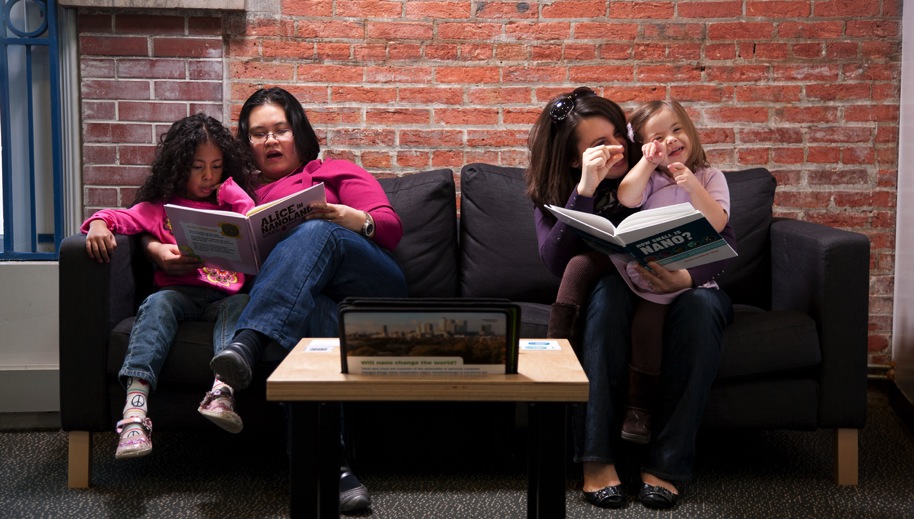 [Speaker Notes: Museum visitors relaxing in the exhibition seating area at the Port Discovery Children’s Museum.]
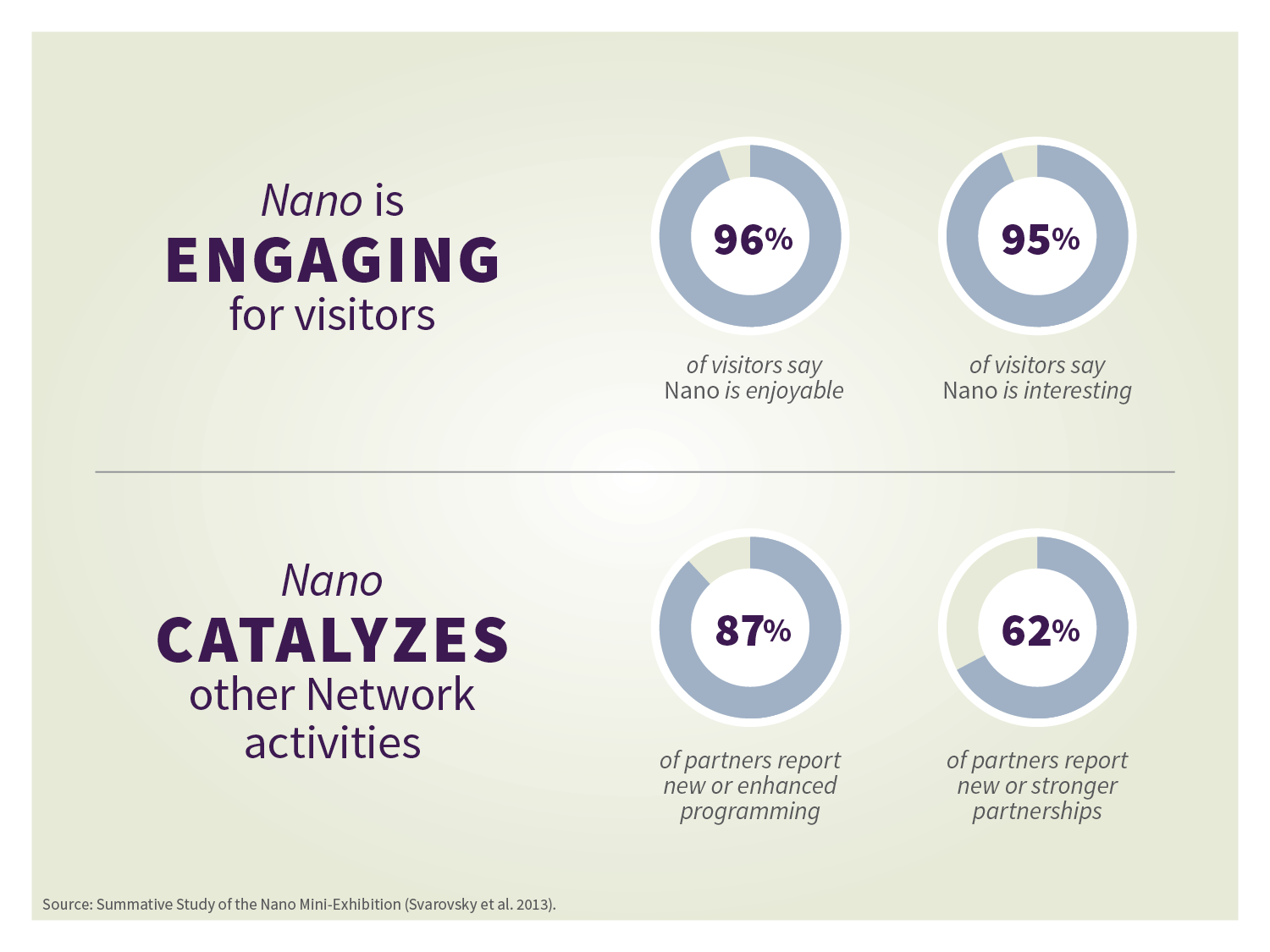 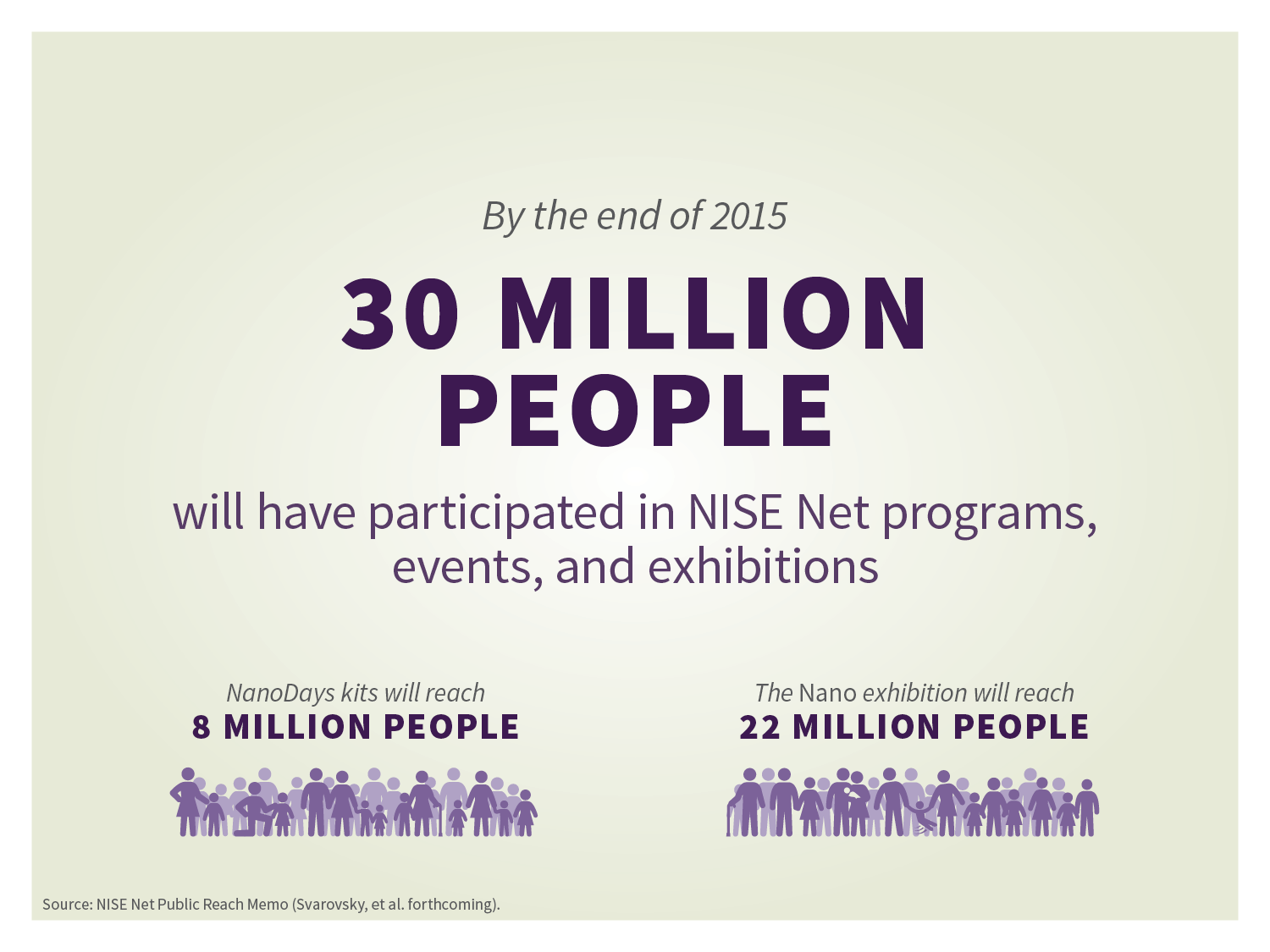 [Speaker Notes: Around 10 million people per year now that all 93 copies are distributed.]
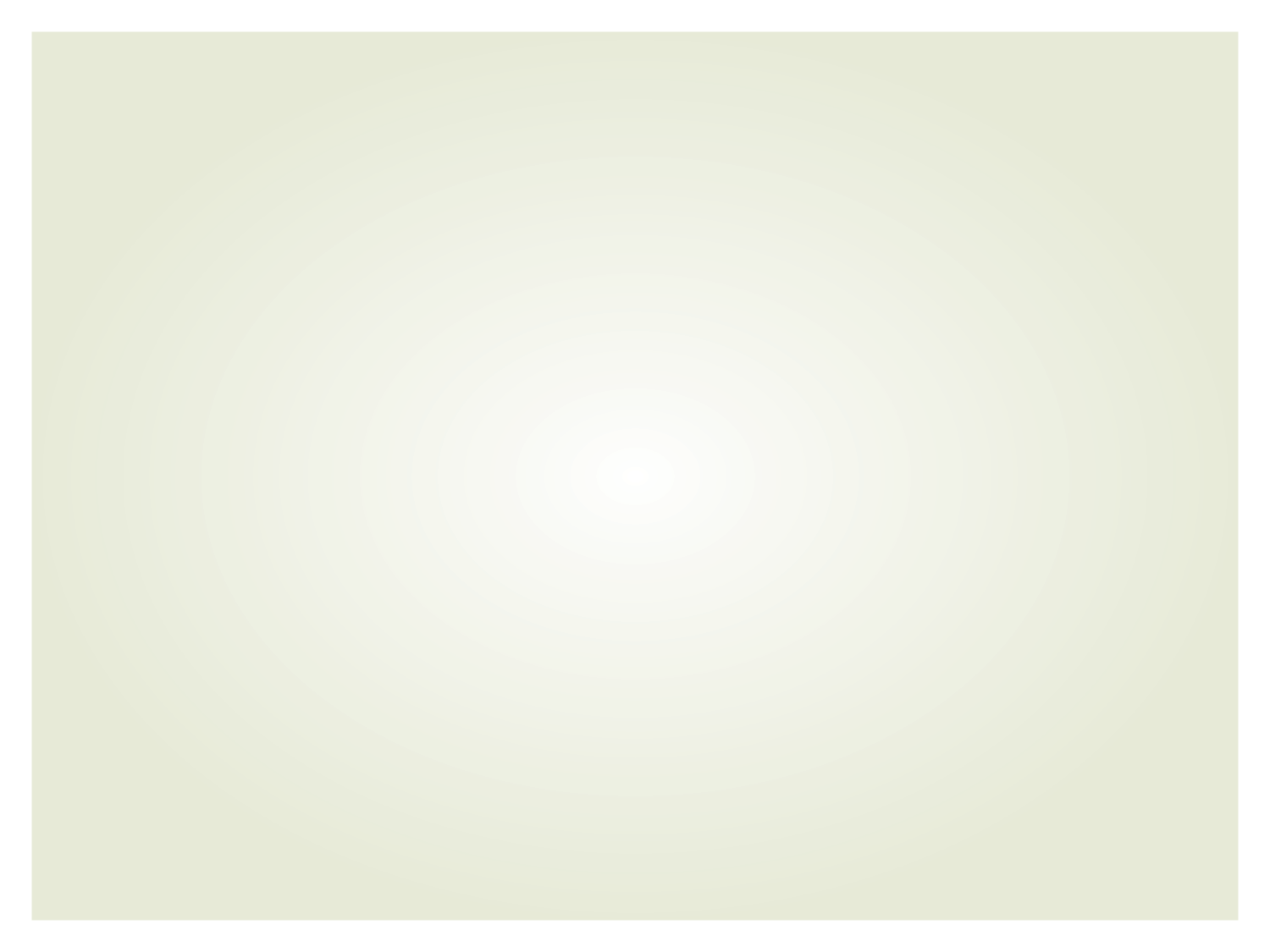 NanoDays kits
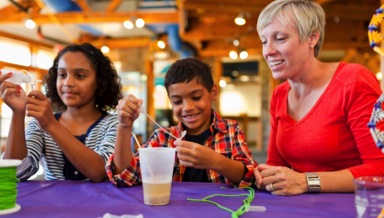 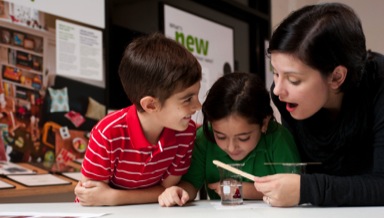 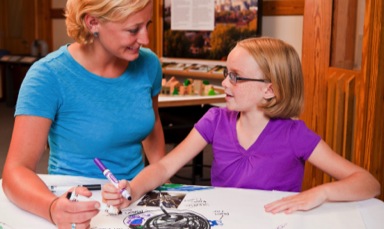 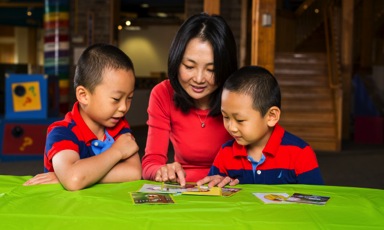 [Speaker Notes: NanoDays activity kits complement the exhibition]
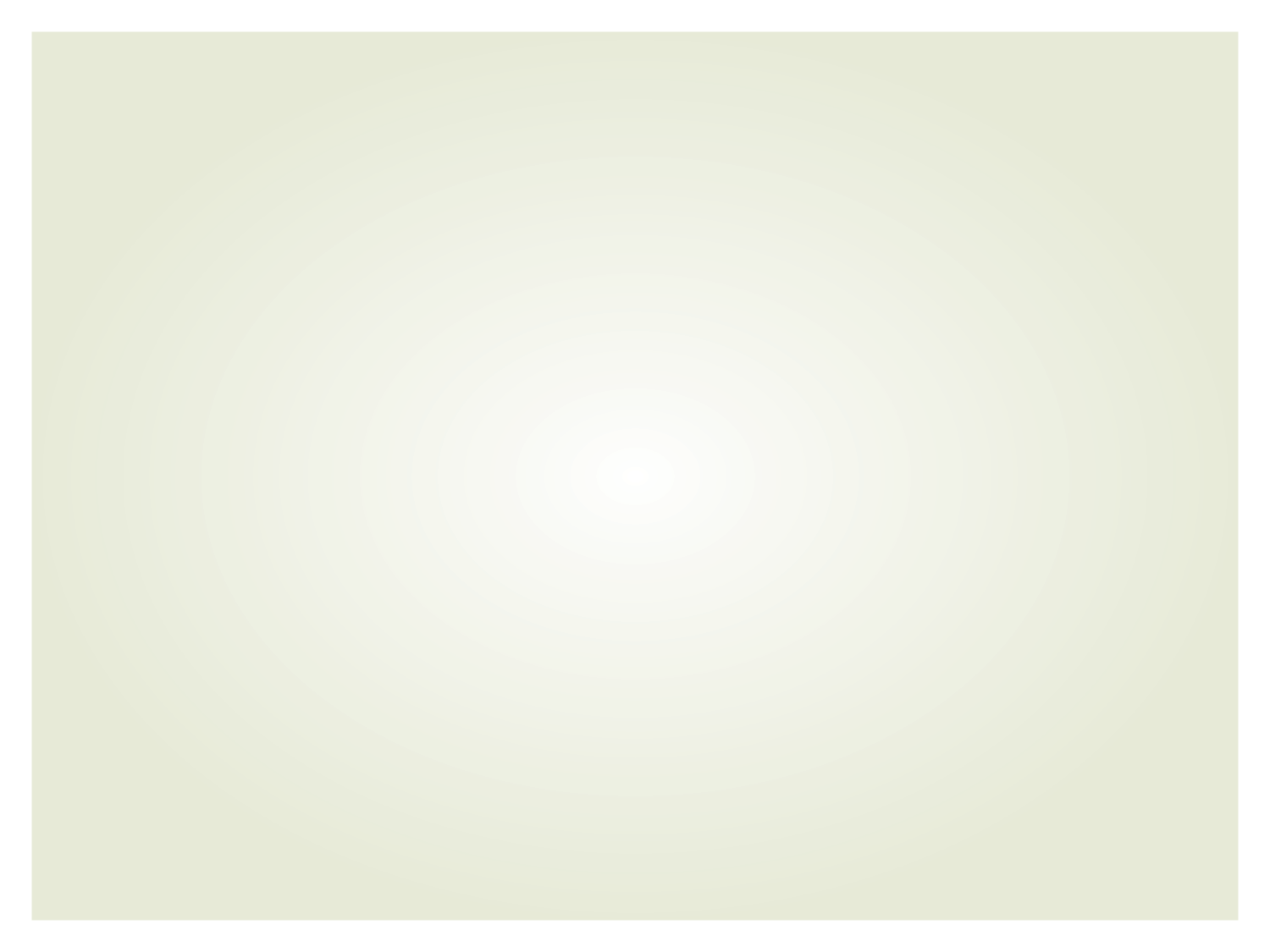 Future directions
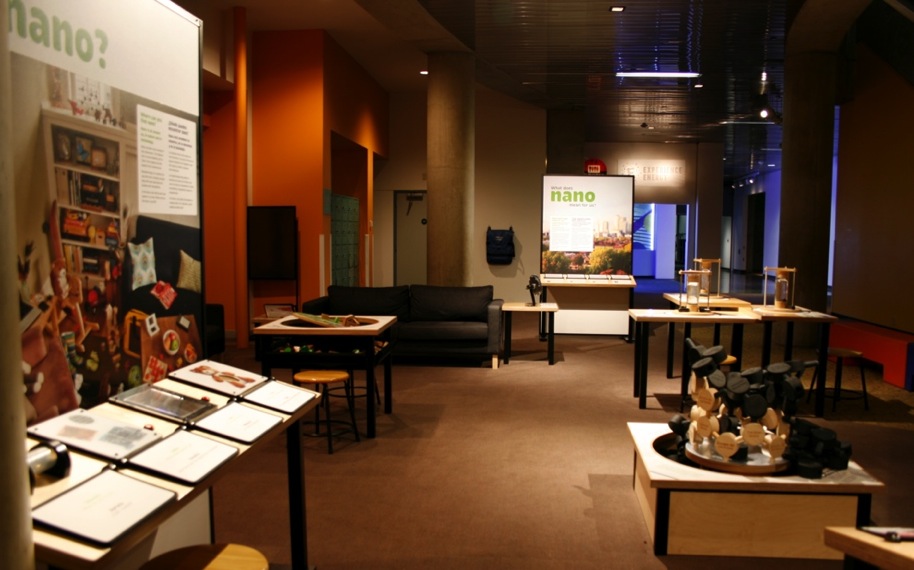 [Speaker Notes: Image St. Louis Science Center]
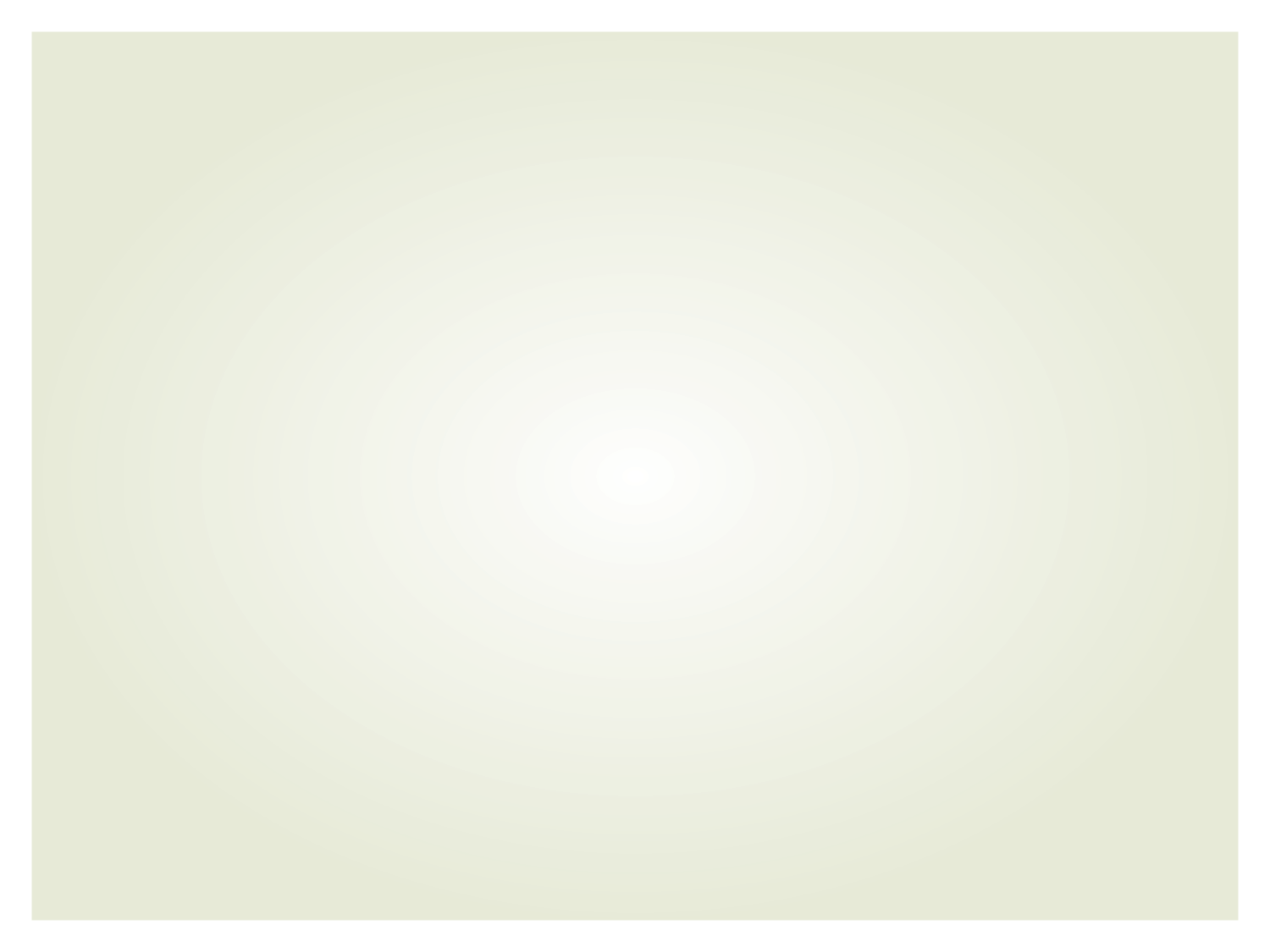 Discussion
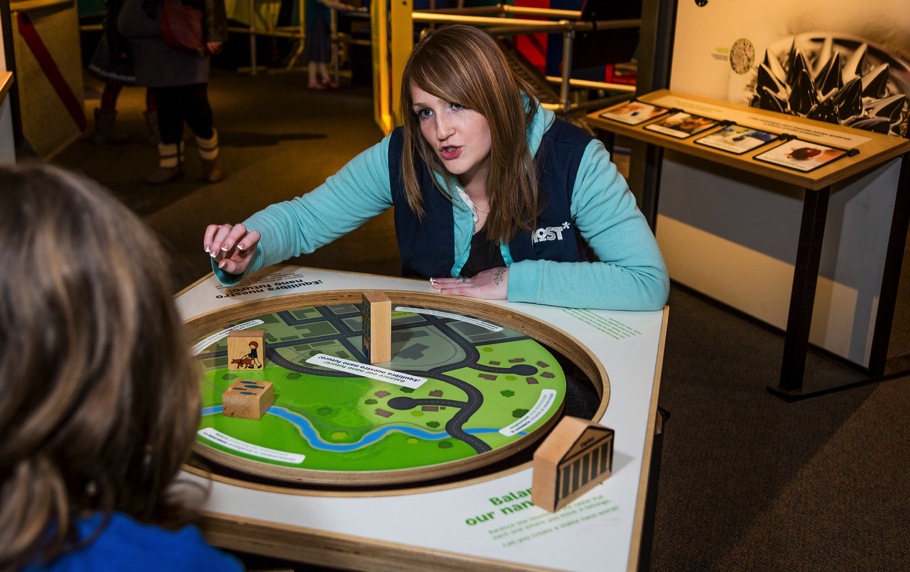 [Speaker Notes: Small group discussion

Specific questions. General feedback and suggestions also welcome.]
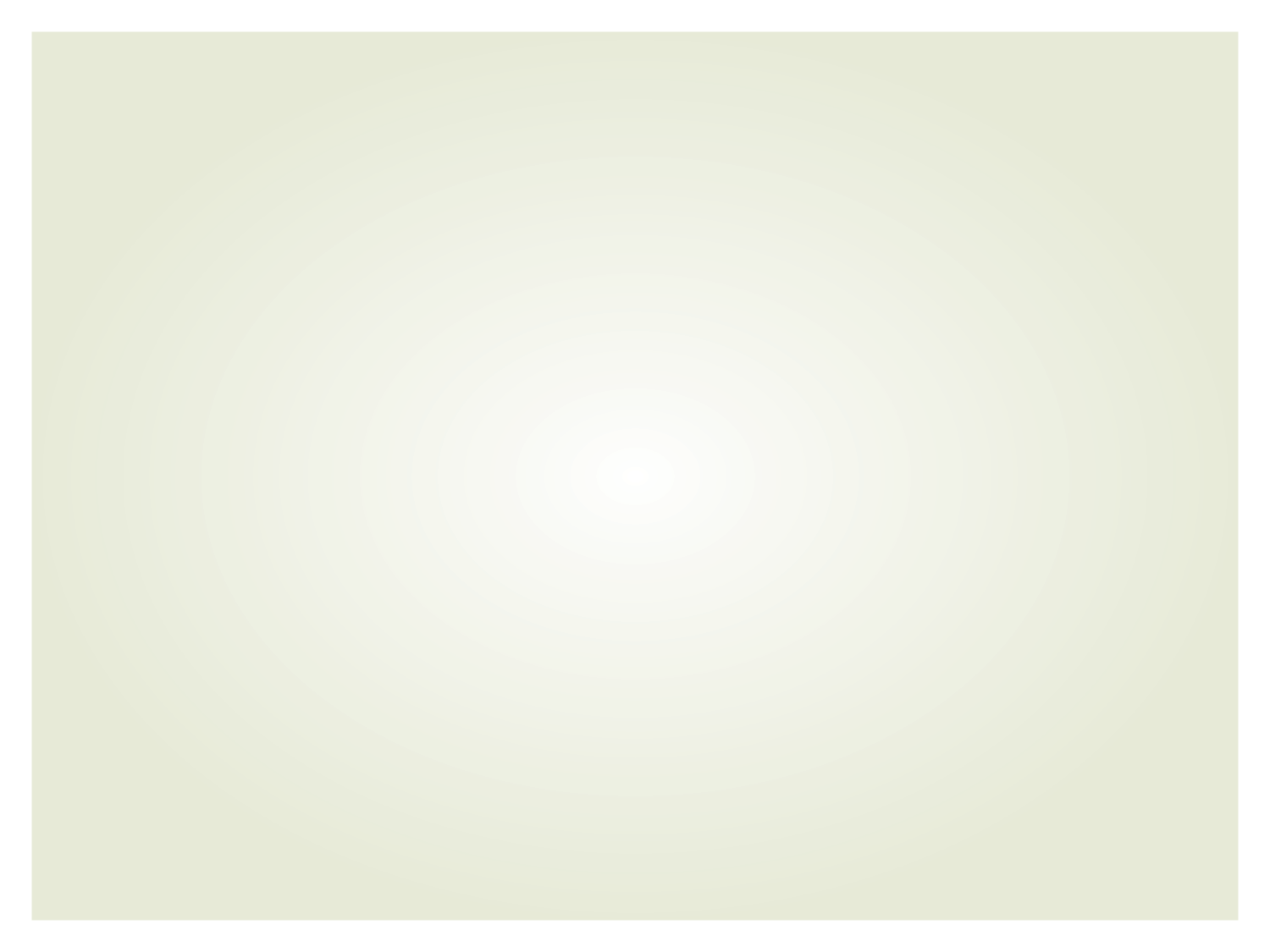 Questions
Model
Does this seem like a viable business model? Would museums be interested in buying this product for this price?

Does this model offer potential to build capacity and collaboration across the field? Would museums be interested in working together on challenging topics or new modes of engagement?
Specifics
What topics are likely to be broad interest? 

What price range seems workable?

Is 400 square feet a good size? 

Would there be interest in related activity kits?
[Speaker Notes: We can do this as a plenary discussion if the group is small, or if there’s a large group we can ask each table to discuss and take notes to share with the organizers.]
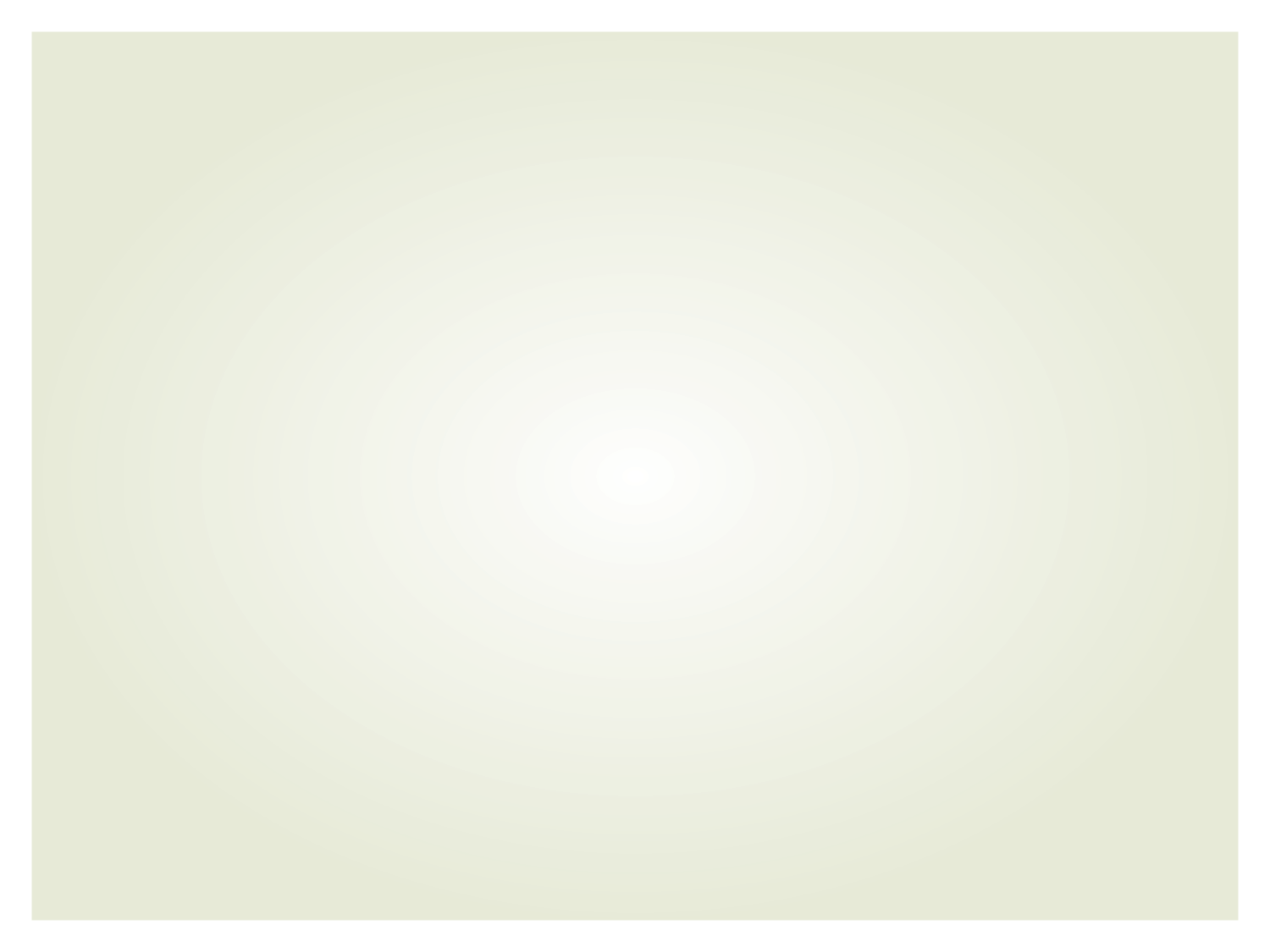 Thank you
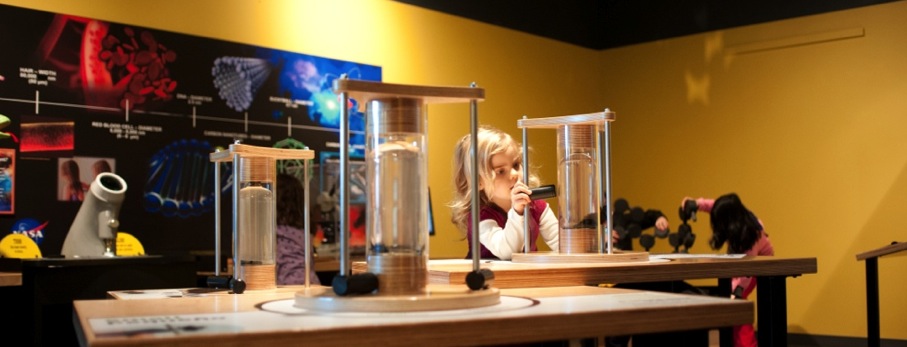 Cynthia Needham, ICAN Productions
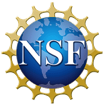 This presentation is based on work supported by the National Science Foundation under Grant No. 0940143.  Any opinions, findings, and conclusions or recommendations expressed in this presentation are those of the authors and do not necessarily reflect the views of the Foundation.
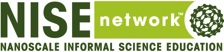 [Speaker Notes: LARRY]